Integers IICSE 351 Summer 2018
Instructor: 
Justin Hsia

Teaching Assistants:
Josie Lee	Natalie Andreeva	Teagan Horkan
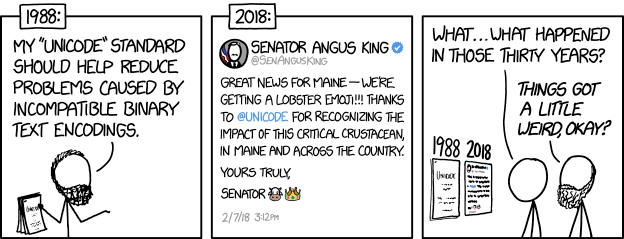 http://xkcd.com/1953/
Administrivia
Lab 1a due Friday (6/29)
Lab 1b due next Thursday (7/5)
Bonus slides at the end of today’s lecture have relevant examples
Homework 2 released today, due two Wed from now (7/11)
Can start on Integers, will need to wait for Assembly
2
Integers
Binary representation of integers
Unsigned and signed
Casting in C
Consequences of finite width representations
Overflow, sign extension
Shifting and arithmetic operations
3
Arithmetic Overflow
When a calculation produces a result that can’t be represented in the current encoding scheme
Integer range limited by fixed width
Can occur in both the positive and negative directions

C and Java ignore overflow exceptions
You end up with a bad value in your program and no warning/indication… oops!
4
15
0
14
1
1111
0000
1110
0001
13
2
1101
0010
12
3
1100
0011
1011
0100
11
4
1010
0101
10
5
1001
0110
1000
0111
9
6
8
7
Overflow:  Unsigned
15
+ 2
17
1
1111
+ 0010
10001
Unsigned
1
- 2
-1
15
10001
- 0010
1111
5
– 1
0
– 2
+ 1
1111
0000
1110
0001
– 3
+ 2
1101
0010
– 4
+ 3
1100
0011
1011
0100
– 5
+ 4
1010
0101
– 6
+ 5
1001
0110
1000
0111
– 7
+ 6
– 8
+ 7
Overflow:  Two’s Complement
6
+ 3
9
-7
0110
+ 0011
1001
Two’s Complement
-7
- 3
-10
6
1001
- 0011
0110
For signed: overflow if operands have same sign and result’s sign is different
6
Sign Extension
✓
00000010
+2
7
Peer Instruction Question
Which of the following 8-bit numbers has the same signed value as the 4-bit number 0b1100?
Underlined digit = MSB
Vote at http://PollEv.com/justinh

0b 0000 1100
0b 1000 1100
0b 1111 1100
0b 1100 1100
We’re lost…
8
• • •
• • •
• • •
• • •
Sign Extension
9
[Speaker Notes: General algorithm for any number of bits]
Sign Extension Example
Convert from smaller to larger integral data types
C automatically performs sign extension 
Java too
short int x =   12345;
int      ix = (int) x; 
short int y =  -12345;
int      iy = (int) y;
10
Integers
Binary representation of integers
Unsigned and signed
Casting in C
Consequences of finite width representations
Overflow, sign extension
Shifting and arithmetic operations
11
Shift Operations
Left shift (x<<n) bit vector x by n positions
Throw away (drop) extra bits on left
Fill with 0s on right
Right shift (x>>n) bit-vector x by n positions
Throw away (drop) extra bits on right
Logical shift (for unsigned values)
Fill with 0s on left
Arithmetic shift (for signed values)
Replicate most significant bit on left
Maintains sign of x
12
[Speaker Notes: Useful operator when working with bit representations
Especially Lab 1
1001]
Shift Operations
13
Shifting Arithmetic?
What are the following computing?
x>>n
0b 0100 >> 1 = 0b 0010
0b 0100 >> 2 = 0b 0001
Divide by 2n
x<<n
0b 0001 << 1 = 0b 0010
0b 0001 << 2 = 0b 0100
Multiply by 2n
Shifting is faster than general multiply and divide operations
14
[Speaker Notes: 0100 (4) >> 1 = 0010 (2)
0001 (1) << 2 = 0100 (4)]
Left Shift Arithmetic 8-bit Example
No difference in left shift operation for unsigned and signed numbers (just manipulates bits)
Difference comes during interpretation:  x*2n?
Signed    Unsigned
x = 25;      00011001 =

L1=x<<2;   0001100100 =

L2=x<<3;  00011001000 =

L3=x<<4; 000110010000 =
25   25

100  100

-56  200

-112  144
signed overflow
signed overflow
unsigned overflow
15
Right Shift Arithmetic 8-bit Example
Reminder:  C operator >> does logical shift on unsigned values and arithmetic shift on signed values
Logical Shift:  x/2n?
xu = 240u; 11110000      =

R1u=xu>>3; 00011110000   =

R2u=xu>>5; 0000011110000 =
240

30

7
rounding (down)
16
Right Shift Arithmetic 8-bit Example
Reminder:  C operator >> does logical shift on unsigned values and arithmetic shift on signed values
Arithmetic Shift:  x/2n?
xs = -16;  11110000      =

R1s=xu>>3; 11111110000   =

R2s=xu>>5; 1111111110000 =
-16

-2

-1
rounding (down)
17
Peer Instruction Question
Assume we are using 8-bit arithmetic:
x == (unsigned char) x
x >= 128U
x != (x>>2)<<2
x == -x 
Hint:  there are two solutions
(x < 128U) && (x > 0x3F)
For the following expressions, find a value of signed char x, if there exists one, that makes the expression TRUE.  Compare with your neighbor(s)!
18
• • •
• • •
• • •
• • •
• • •
Unsigned Multiplication in C
u
*
v
u · v
UMultw(u , v)
19
• • •
Multiplication with shift and add
Operation  u<<k  gives  u*2k
Both signed and unsigned





Examples:
u<<3	==	u * 8
u<<5 - u<<3	==	u * 24
Most machines shift and add faster than multiply
Compiler generates this code automatically
u
• • •
k
2k
*
0
•••
0
1
0
•••
0
0
u · 2k
0
•••
0
0
UMultw(u , 2k)
•••
0
•••
0
0
TMultw(u , 2k)
20
Number Representation Revisited
What can we represent in one word?
Signed and Unsigned Integers
Characters (ASCII)
Addresses
How do we encode the following:
Real numbers (e.g. 3.14159)
Very large numbers (e.g. 6.02×1023)
Very small numbers (e.g. 6.626×10-34)
Special numbers (e.g. ∞, NaN)
Floating
Point
21
Floating Point Topics
Fractional binary numbers
IEEE floating-point standard
Floating-point operations and rounding
Floating-point in C





There are many more details that we won’t cover
It’s a 58-page standard…
22
[Speaker Notes: Start by talking about representing fractional numbers in binary in general
Then about the IEEE Standard for floating point representation, operations, 
Will not cover:
All the details of the 58-page spec
Or expect you to perform operations
Want to show you how floating point values are represented
To give you a sense of the kinds of things that can go wrong with them]
xx.yyyy
21
2-4
20
2-1
2-2
2-3
Representation of Fractions
“Binary Point,” like decimal point, signifies boundary between integer and fractional parts:

	Example 6-bit	representation:

Example: 	10.10102 = 1×21 + 1×2-1 + 1×2-3 = 2.62510

Binary point numbers that match the 6-bit format above range from 0 (00.00002) to 3.9375 (11.11112)
23
radix (base)
decimal point
Scientific Notation (Decimal)
Normalized form:  exactly one digit (non-zero) to left of decimal point
Alternatives to representing 1/1,000,000,000
Normalized: 	1.0×10-9
Not normalized: 	0.1×10-8,10.0×10-10
mantissa
exponent
6.0210 × 1023
24
radix (base)
binary point
Scientific Notation (Binary)
Computer arithmetic that supports this called floating point due to the “floating” of the binary point
Declare such variable in C as float (or double)
mantissa
exponent
1.012  ×  2-1
25
Scientific Notation Translation
26
[Speaker Notes: Fraction like 1/3 needs an infinite number of digits to be represented, even in base 10!]
Summary
27
BONUS SLIDES
Some examples of using shift operators in combination with bitmasks, which you may find helpful for Lab 1.  We will try to cover these in lecture or section if we have the time.
Extract the 2nd most significant byte of an int
Extract the sign bit of a signed int
Conditionals as Boolean expressions
28
Using Shifts and Masks
Extract the 2nd most significant byte of an int:
First shift, then mask:  (x>>16) & 0xFF





Or first mask, then shift: (x & 0xFF0000)>>16
29
Using Shifts and Masks
Extract the sign bit of a signed int:
First shift, then mask:  (x>>31) & 0x1
Assuming arithmetic shift here, but this works in either case
Need mask to clear 1s possibly shifted in
0
0
1
1
30
Using Shifts and Masks
Conditionals as Boolean expressions
For int x, what does (x<<31)>>31 do?






Can use in place of conditional:
In C:  if(x) {a=y;} else {a=z;} equivalent to a=x?y:z;
a=(((x<<31)>>31)&y) | (((!x<<31)>>31)&z);
31
[Speaker Notes: Use !! to force to 0/1]